mevB‡K ï‡f”Qv I Awfb›`b
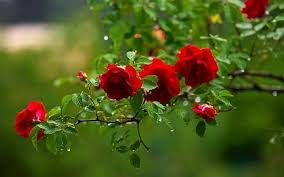 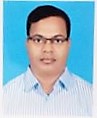 wbg©j cvj 
cÖfvlK (wnmveweÁvb)
Avqye wewe wmwU K‡cv©‡ikb K‡jR|
 KY©dzjx,PÆMÖvg|
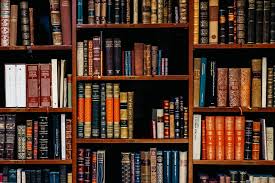 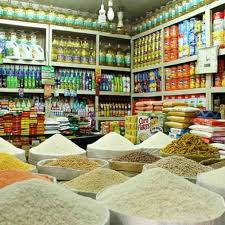 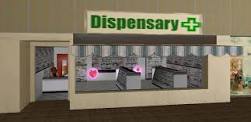 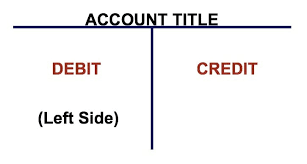 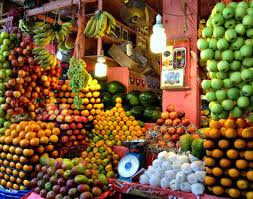 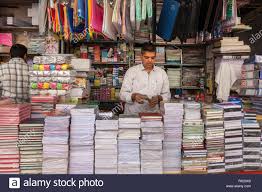 wnmveweÁvb 1g cÎ
10g Aa¨vq
GKZidv `vwLjv c×wZ
wkLb dj


 	G Aa¨v‡qi AsK Kivi cÖ‡qvRbxq PvU© mg~n
 	PvU© mg~n g‡b ivLvi Dcvq
 G Aa¨v‡qi cÖ‡qvRbxq mgš^q
cÖviw¤¢K I mgvcbx g~jab wbb©q
‰elwqK weeiYx
jvf‡jvKmvb weeiYx
31 †k wW‡m¤^i 2020 mv‡jvi mgvß erm‡ii Rb¨
‰elwqK weeiYx / DØ„ËcÎ 
31 †k wW‡m¤^i 2020 mv‡jvi mgvß erm‡ii Rb¨
GK Zidv `vwLjv c`awZi  cÖ‡qvRbxq mgš^q
GK Zidv `vwLjv c`awZi  cÖ‡qvRbxq mgš^q
GK Zidv `vwLjv c`awZi  cÖ‡qvRbxq mgš^q
evoxi KvR
h‡kvi †evW©-2019 wgt gwR` GKRb LyPiv e¨emvqx| wZwb Zvi e¨emv‡qi wnmve eB GKZidv `vwLjv c×wZ‡Z msiÿY K‡ib| Zvi wnmv‡ei eB n‡Z wb‡¤œv³ LwZqvb DØ„Ë¸‡jv †bqv nj t
wgt gwR` Zvi wbR cÖ‡qvR‡b e¨emvq n‡Z 10,000 UvKv bM` Ges 5,000 UvKv g~‡j¨i cY¨ D‡Ëvjb K‡i‡Qb| GB D‡ËvwjZ A_© †_‡K wZwb Kviev‡ii Rb¨ 5,000 UvKv g~‡j¨i GKwU †gwkb µq K‡ib|
wgt gwR` Zvi wbR cÖ‡qvR‡b e¨emvq n‡Z 10,000 UvKv bM` Ges 5,000 UvKv g~‡j¨i cY¨ D‡Ëvjb K‡i‡Qb| GB D‡ËvwjZ A_© †_‡K wZwb Kviev‡ii Rb¨ 5,000 UvKv g~‡j¨i GKwU †gwkb µq K‡ib|
Ab¨vb¨ Z_¨vewj t
(1)	cÖvc¨ wnmv‡ei 2,000 UvKv Av`vq‡hvM¨ bq Aewkó cÖvc¨ wnmv‡ei Dci 10% nv‡i Abv`vqx cvIbv mwÂwZ ˆZwi Ki‡Z n‡e|
(2) Dc‡hvM wej 5,000 UvKv e‡Kqv n‡q‡Q|
(3) Awdm fvov 3,000 UvKv AwMÖg cÖ`vb Kiv n‡q‡Q|
(4) `vjvb‡KvVv I Avmevec‡Îi Dci 5% nv‡i AePq avh© Ki‡Z n‡e|
(K) cÖviw¤¢K I mgvcwb g~jab wbY©q Ki|	2
(L) wgt gwR‡`i e¨emv‡qi wbU jvf ev ÿwZ wbY©q Ki|	4
(M) wgt gwR‡`i ˆelwqK wee„wZ ‰Zwi Ki|	4
ab¨ev`